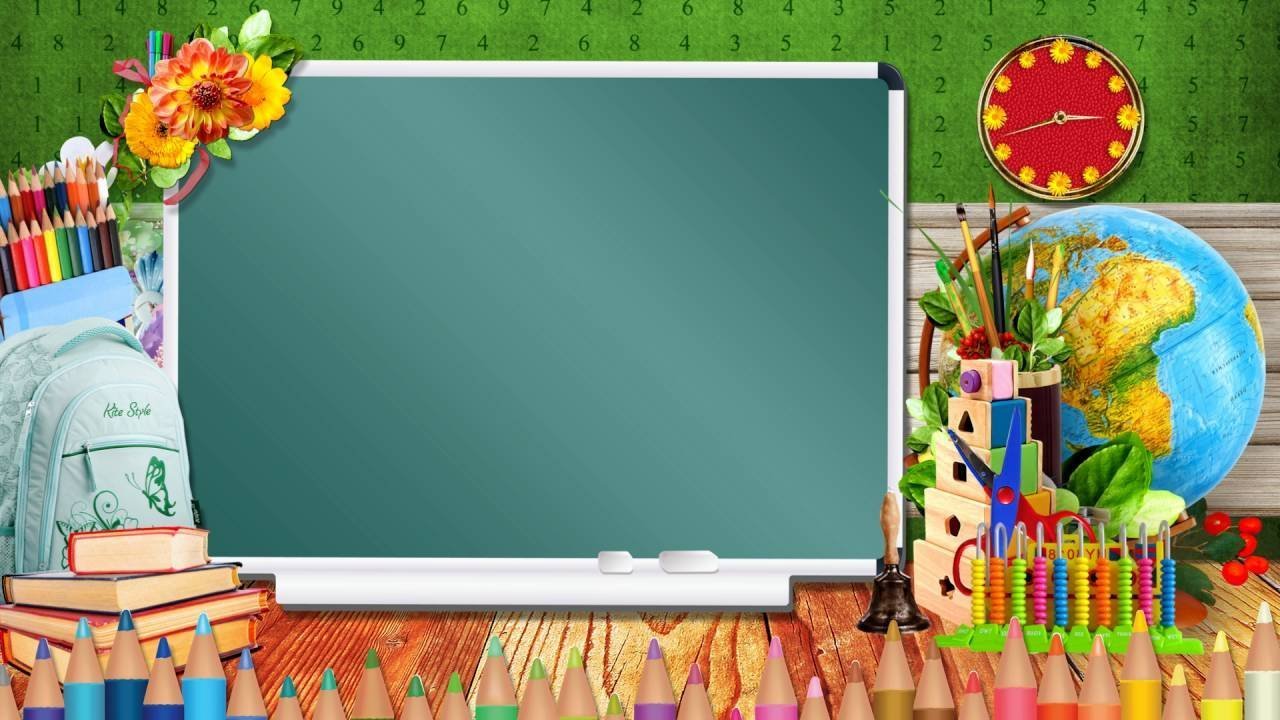 Кроссворд о школе«Монетав дневнике»
Составитель Екатерина Ищенко, http://erudit-menu.ru/news.php
По горизонтали
5. Певица, исполнительница «Песни первоклассника»: 
«Нагружать все больше насСтали почему-то.Нынче в школе первый класс  Вроде института».
5. Пугачева

Алла Борисовна Пугачёва; (родилась 15 апреля 1949, Москва) — советская и российская эстрадная певица, автор песен, режиссёр-постановщик, музыкальный продюсер, киноактриса; народная артистка СССР (1991), лауреат Государственной премии Российской Федерации (1995).
6. Перерыв в занятиях в школе.
6. Каникулы
9. Советский писатель, автор биографической повести «Школа» об ученике второго класса Арзамасского реального училища ставшем порученцем у большевиков, а затем бойцом Красной Армии.
9. Гайдар Аркадий Петрович
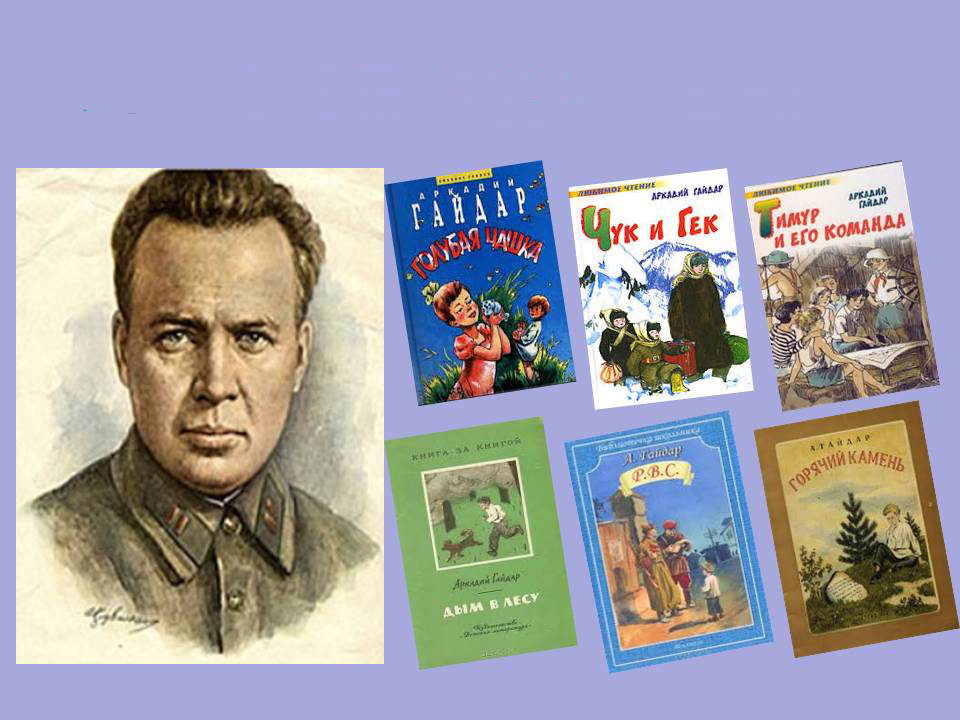 10. Фильм Ролана Быкова с Кристиной Орбакайте в роли шестиклассницы Лены Бессольцевой,это был первый в СССР фильм о проблемешкольной травли.
10. Чучело
Фильм снят в 1983 году по одноименной повести Владимира Железникова.
В 1986 году фильм удостоен Государствен-ной премии СССР, а также главного приза на Меж-дународном фестивале 
в Лионе
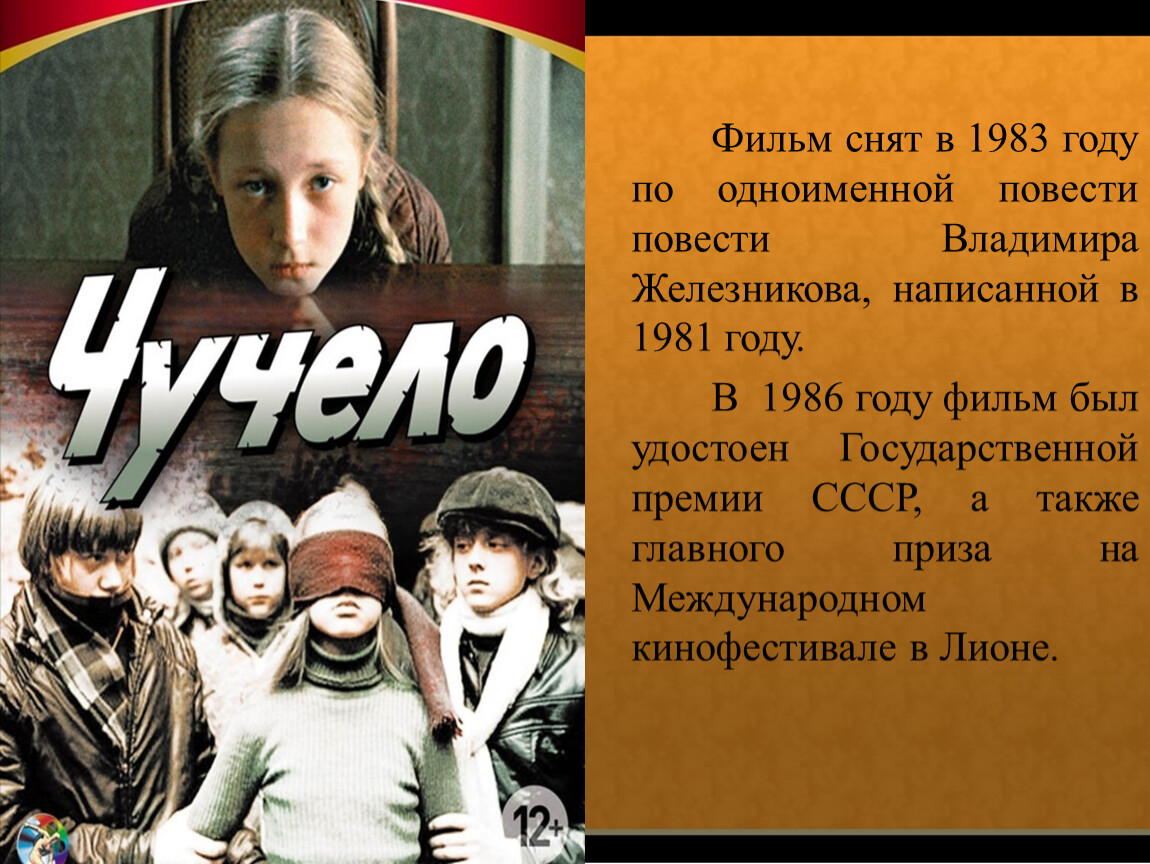 13. Конь из спортзала как спортивный тренажер.
13. Снаряд
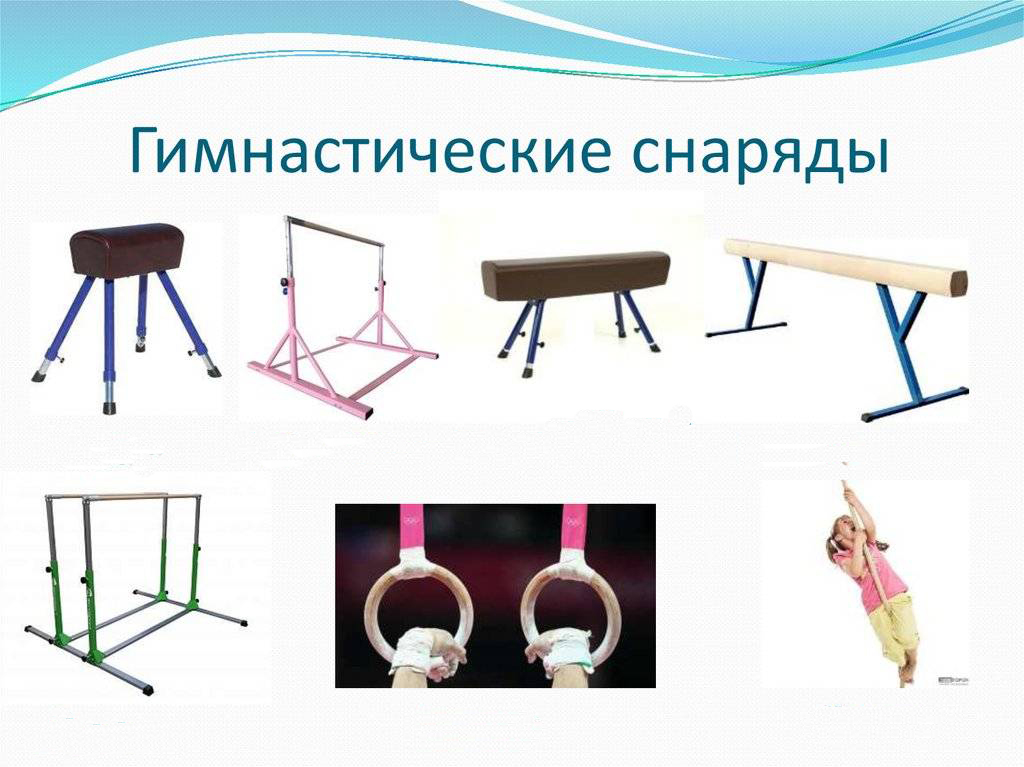 14. Ученичес-кая тетрадь для записи заданных уроков и выставлен-ных оценок.
14. Дневник
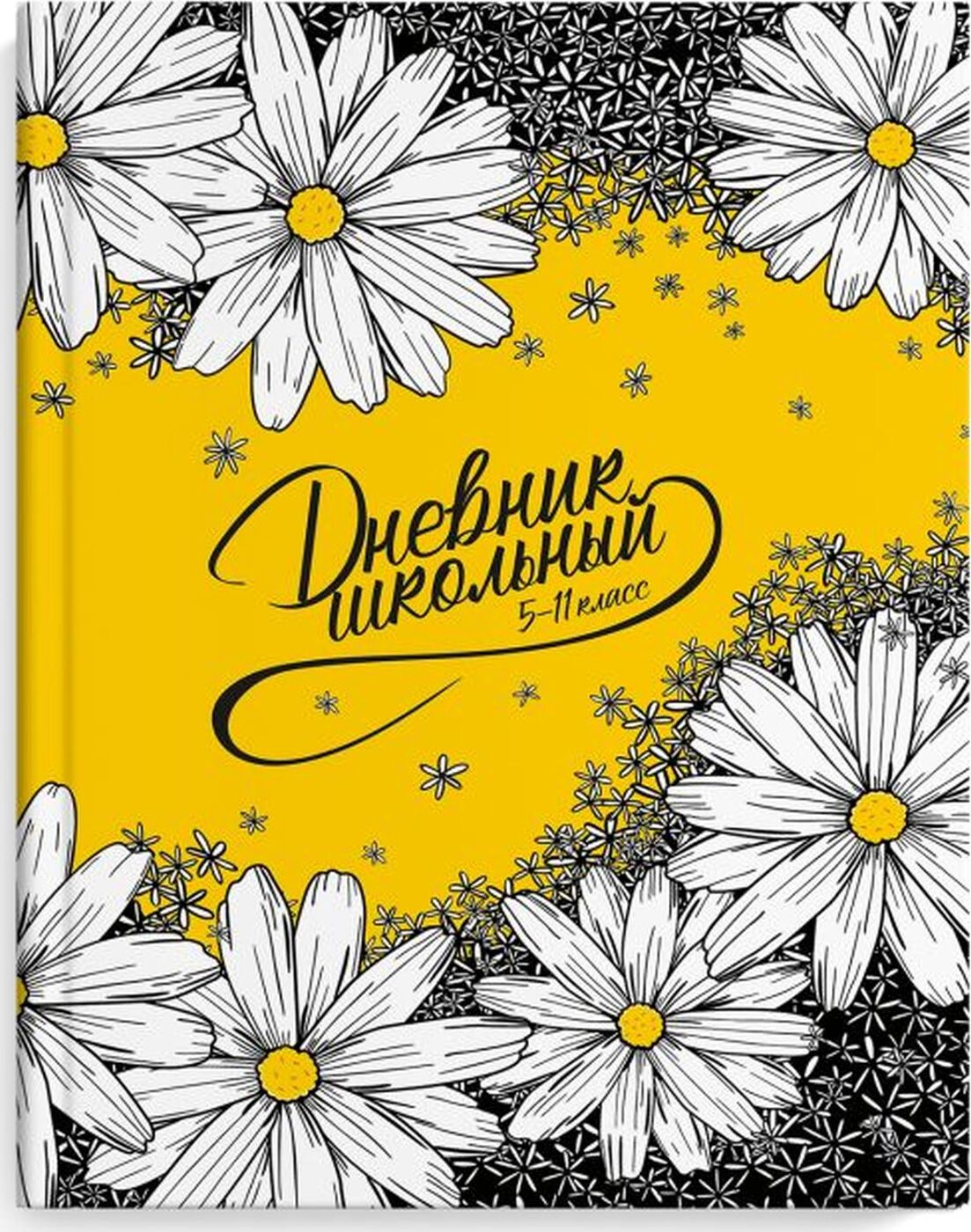 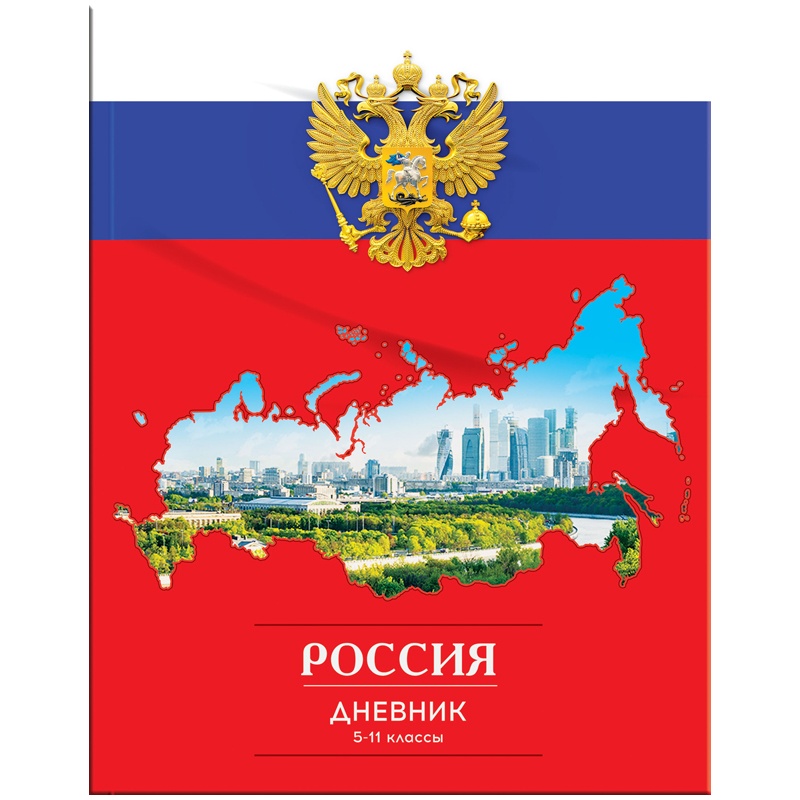 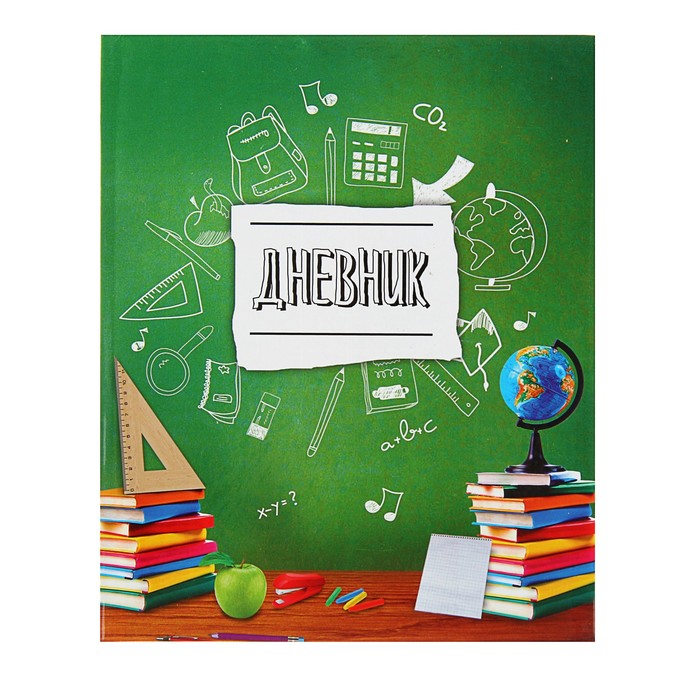 15. Советский писатель, актер и режиссер, до переезда в Москву был директором в Сростинской школе сельской молодежи, а также преподавал там историю, литературу и русский язык.
15. Шукшин
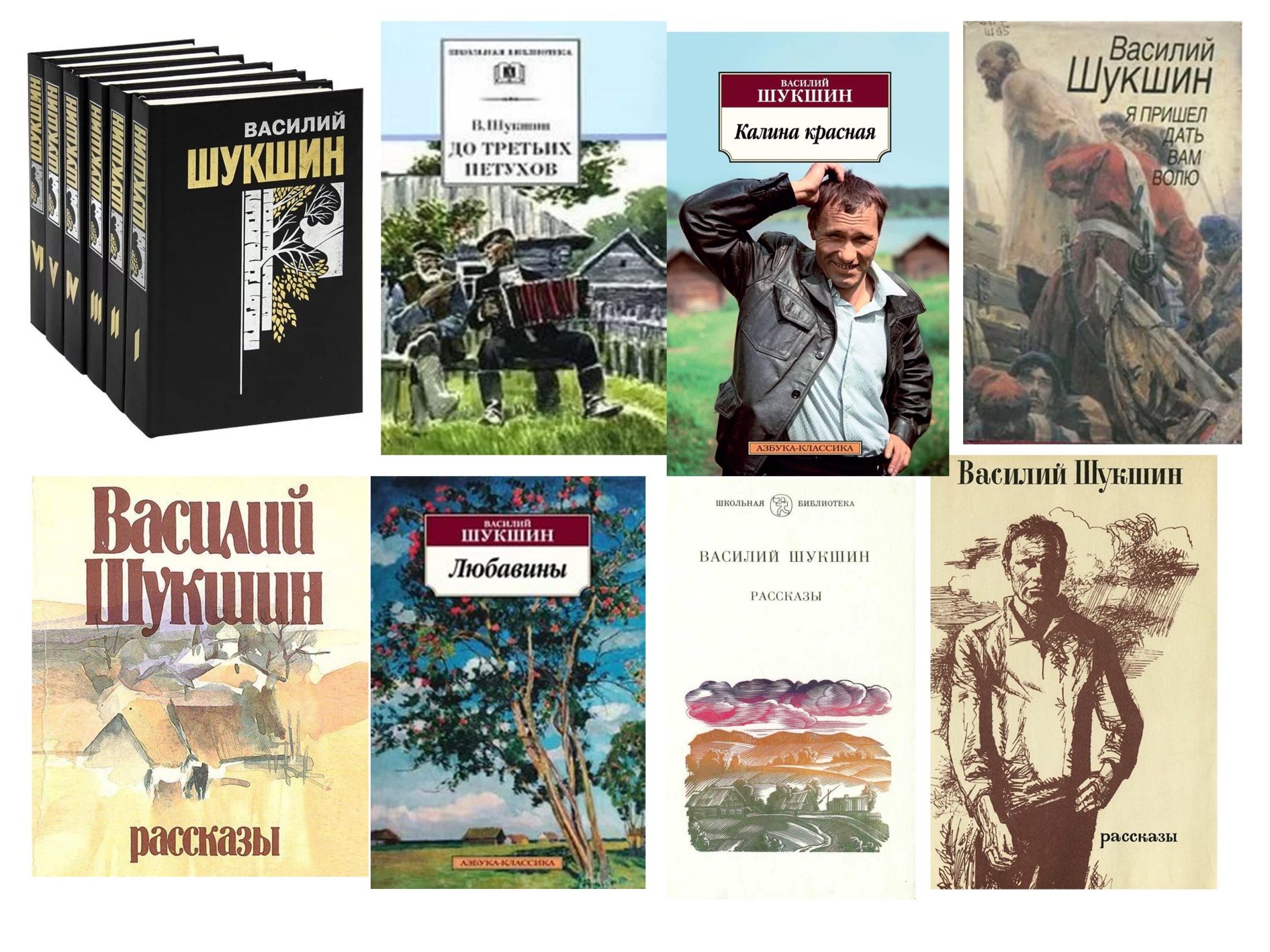 18. Комитет по культуре при ООН, решением которого советский педагог и писатель Антон Макаренко вошел в число четырех выдающихся педагогов, определивших способ педагогического мышления в ХХ веке.
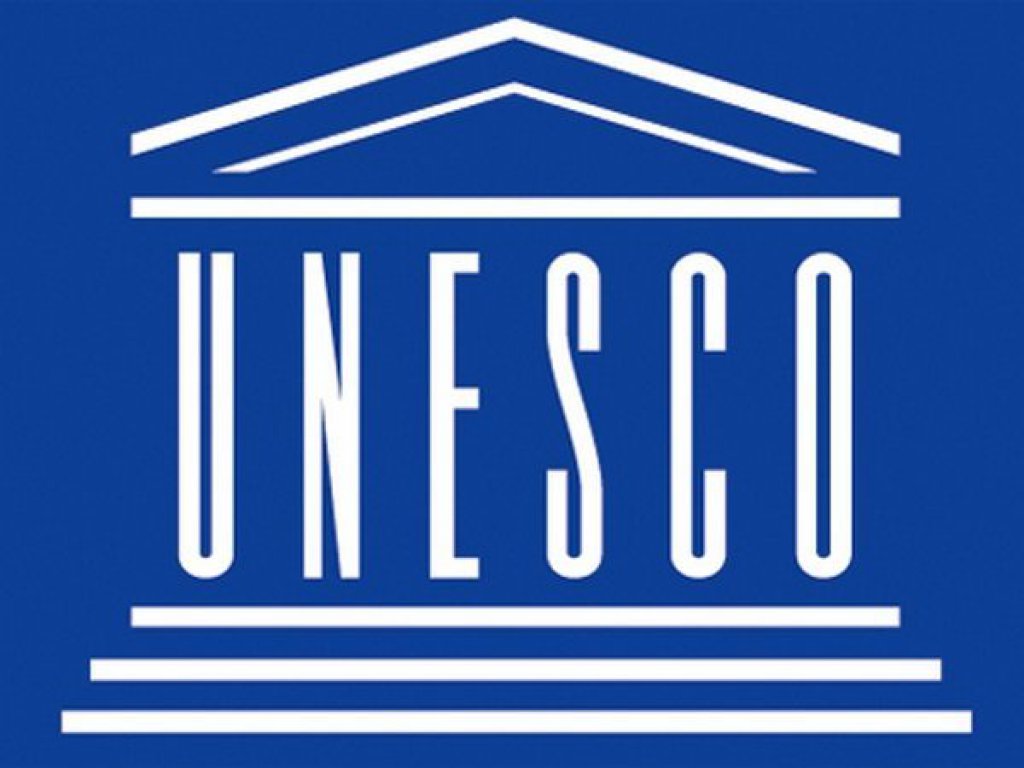 18. ЮНЕСКО
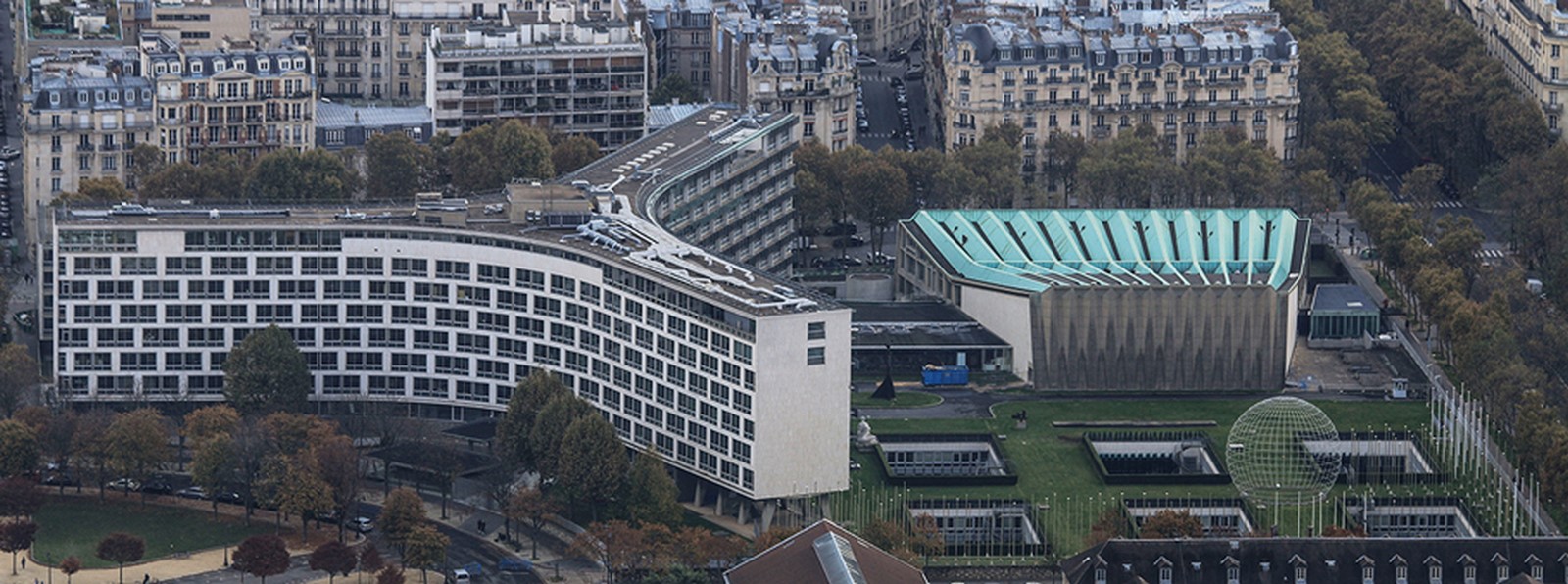 19. Русский писатель, после обучения в Гимназии высших наук князя Безбородко в Нежине переехал в Петербург и преподавал историю в Петербургском университете, однако быстро охладел к преподаванию и полностью сосредоточился на литературной работе.
19. Гоголь

В программах разных лет для школ разных типов фигурируют такие произведения, как «Ночь перед Рождеством», «Страшная месть», «Тарас Бульба», «Ревизор», «Мертвые души» и «Шинель». 
Повесть «Тарас Бульба» и поэму «Мертвые души» можно считать постоянными произведениями школьных программ.
22. Слова
«Школьные годы чудесные, 
С дружбою, книгою, с песнею.
Как они быстро летят! 
Их не воротишь назад», 
как часть песни.
22. Припев
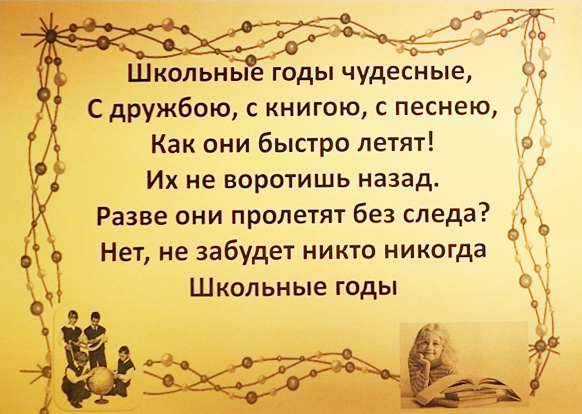 23. «300-летие военного образования в России. Навигацкая школа», как денежный знак, выпущенный Банком РФ в 2001 году.
23. Монета
28. Осетин-ский город, в котором в 1 сентября 2004 года террористы захватили школу.
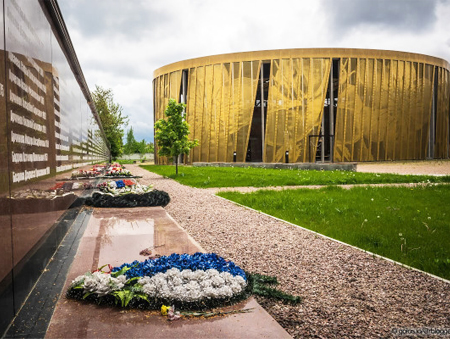 28. Беслан
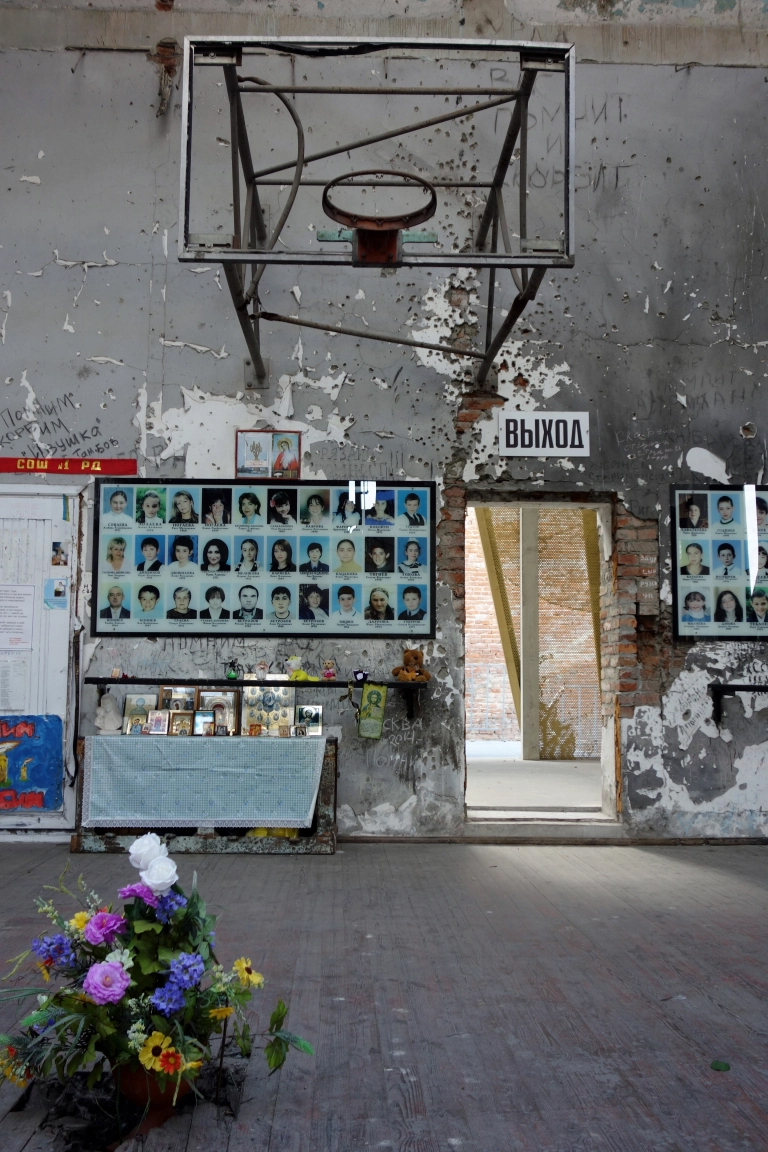 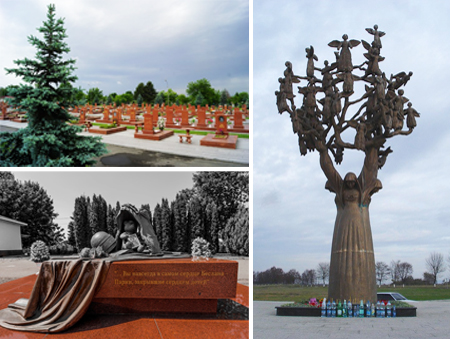 29. Как в Древнем Риме называли раба, который сопровождал ребенка в школу и наблюдал за его поведением во время занятий?
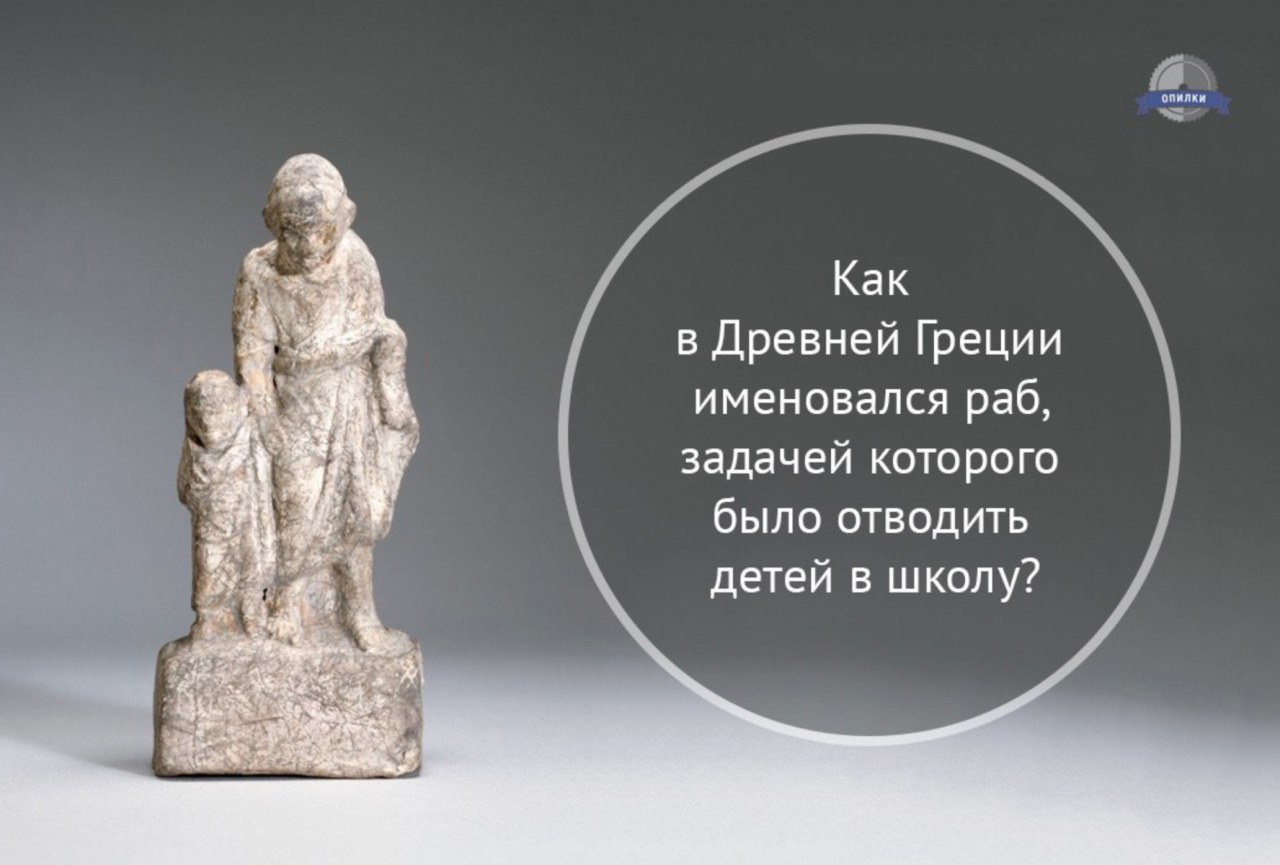 29. Педагог
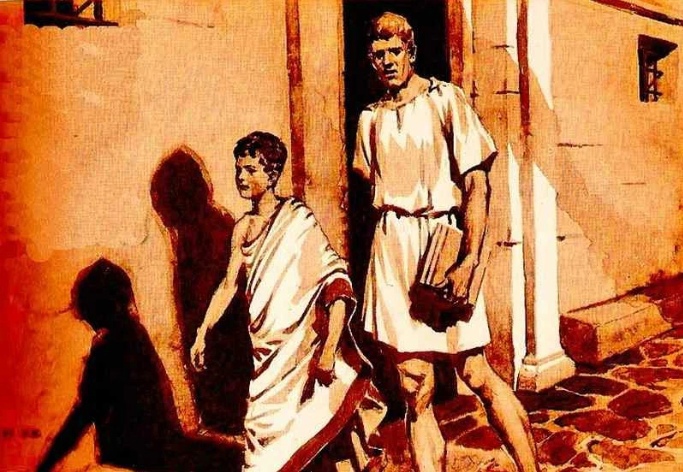 30. Имя школьного учителя истории в фильме «Большая перемена».
30. Нестор
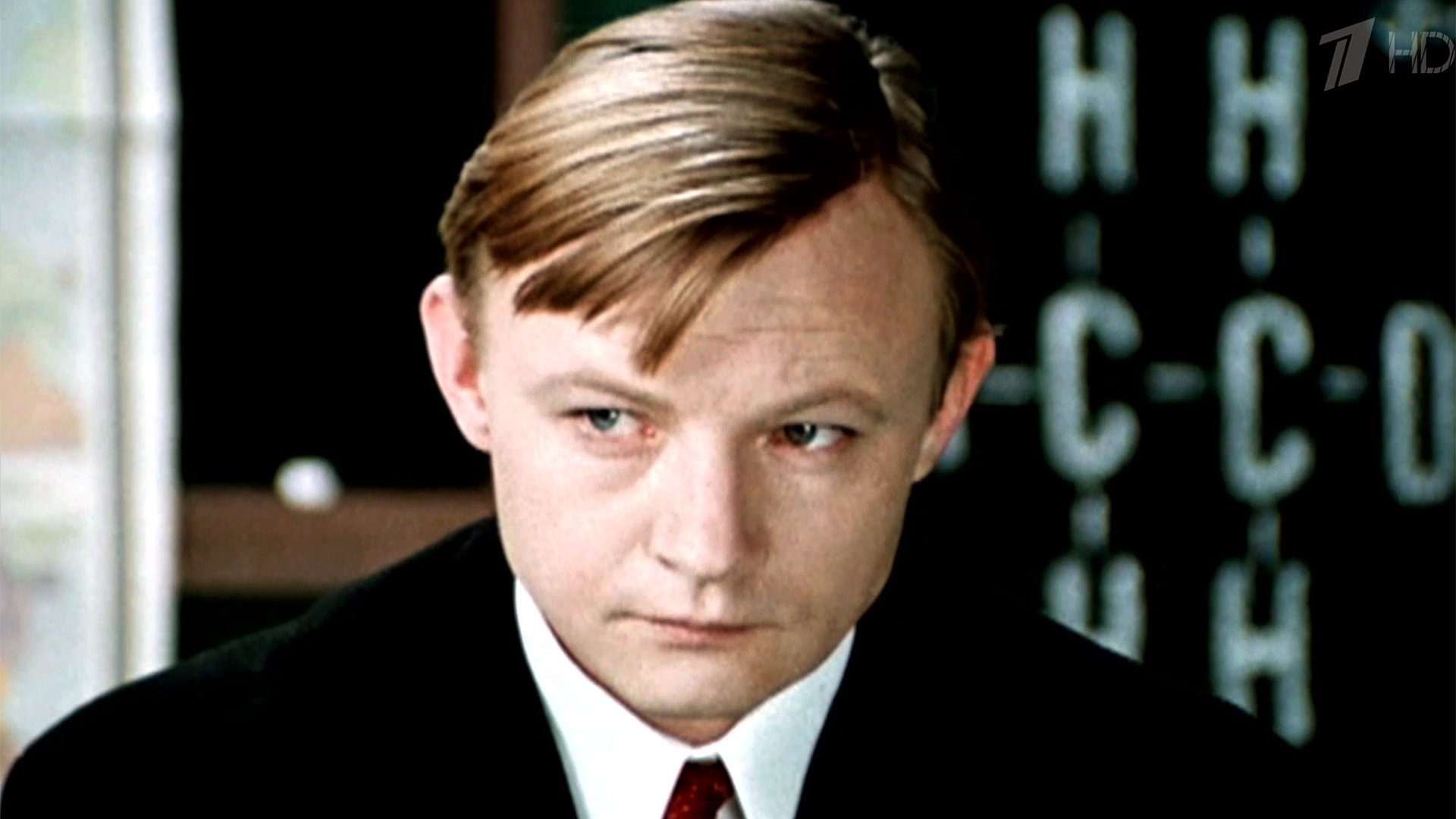 33. Фильм (2016) режиссера Кирилла Серебренникова, о юноше, ставшем религиозным фанатиком и постепенно затягивающим в мракобесие свое окружение и всю школу.
33. Ученик
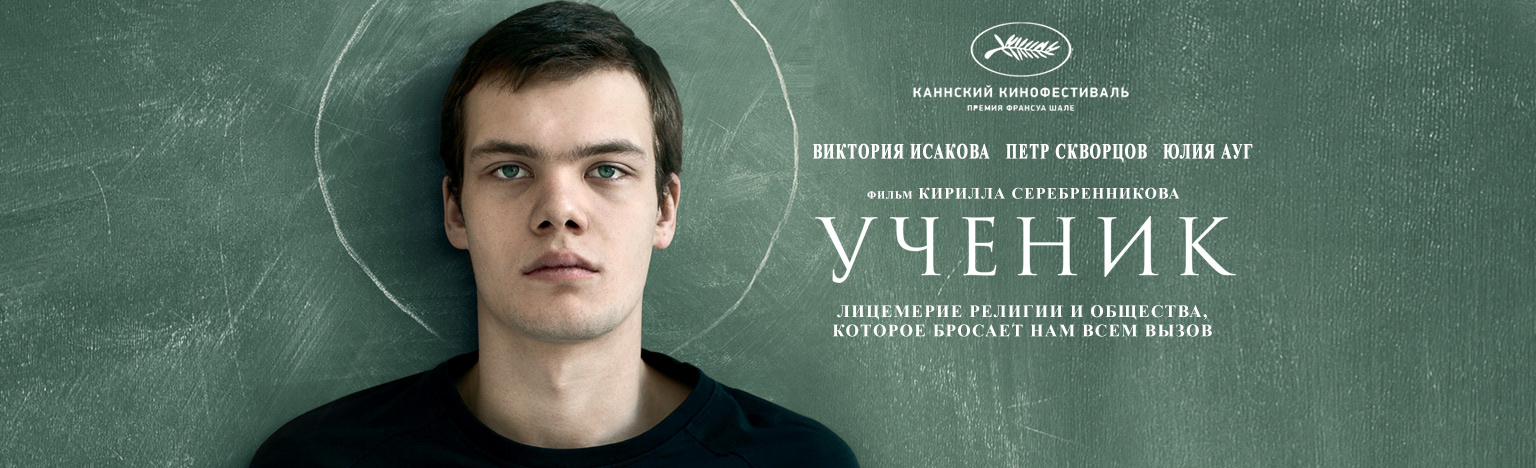 34. Что в советское время учителя наклеивали на тетрадь школьника, получившего пять пятерок подряд?
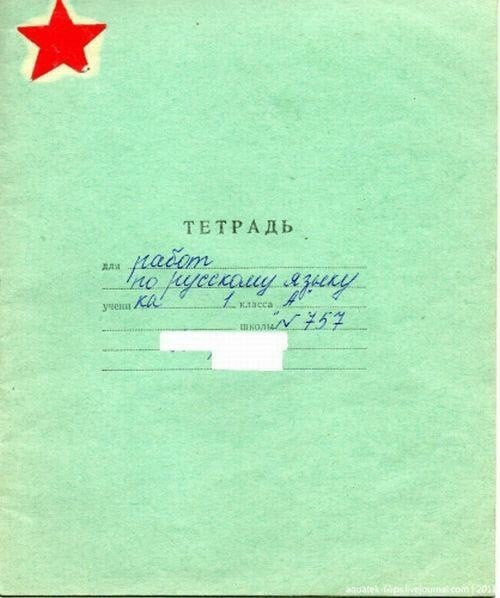 34. Звезда
35. Советский писатель, Нобелевский лауреат, в 15 лет бросил школу, после лишения советского гражданства поселился в США и 24 года преподавал в университетах.
35. Бродский
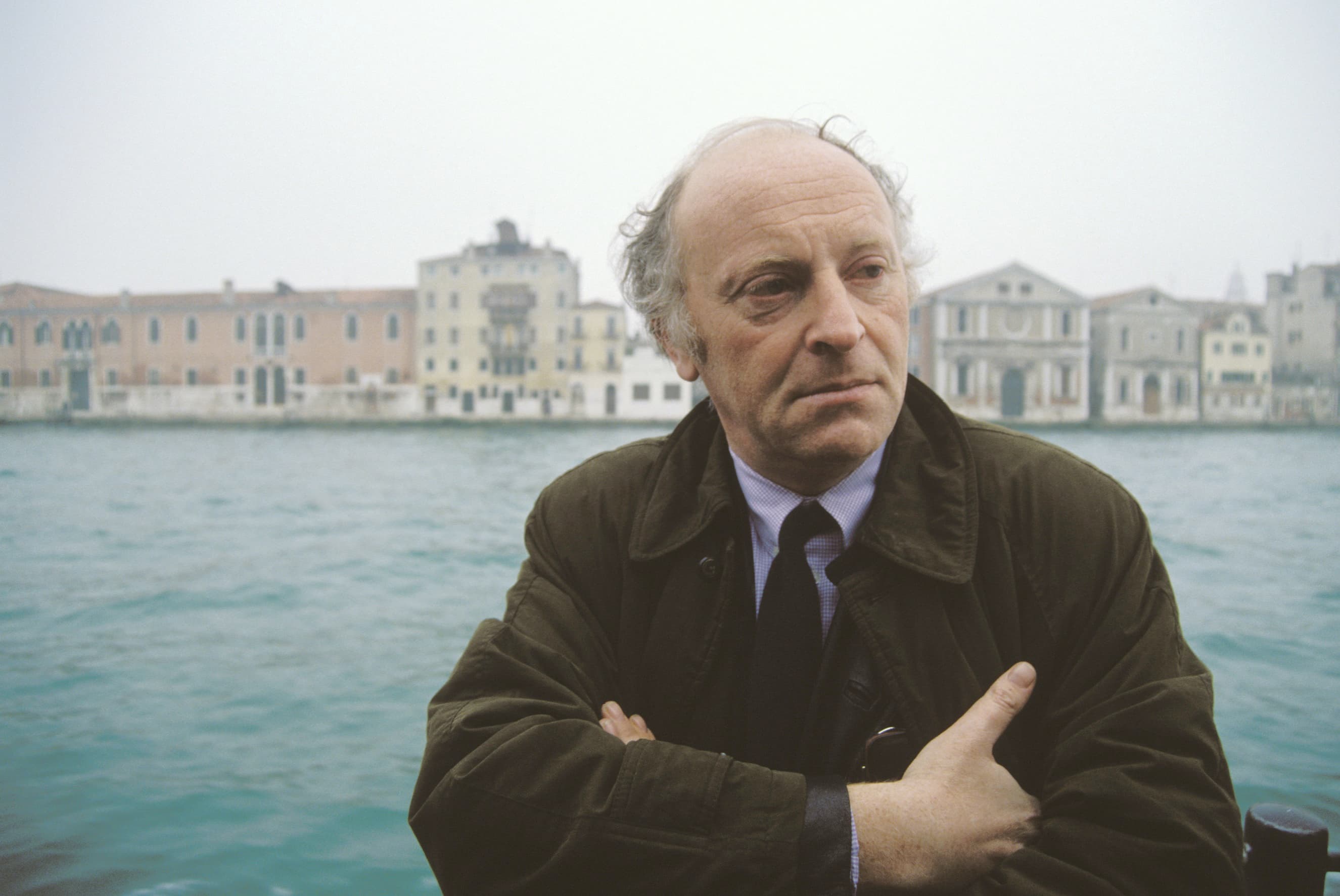 36. Поэт, сценарист, композитор, бард, одно время работал учителем русского языка и литературы в одной из калужской школ, автор автобиографической повести «Будь здоров, школяр».
36. Окуджава
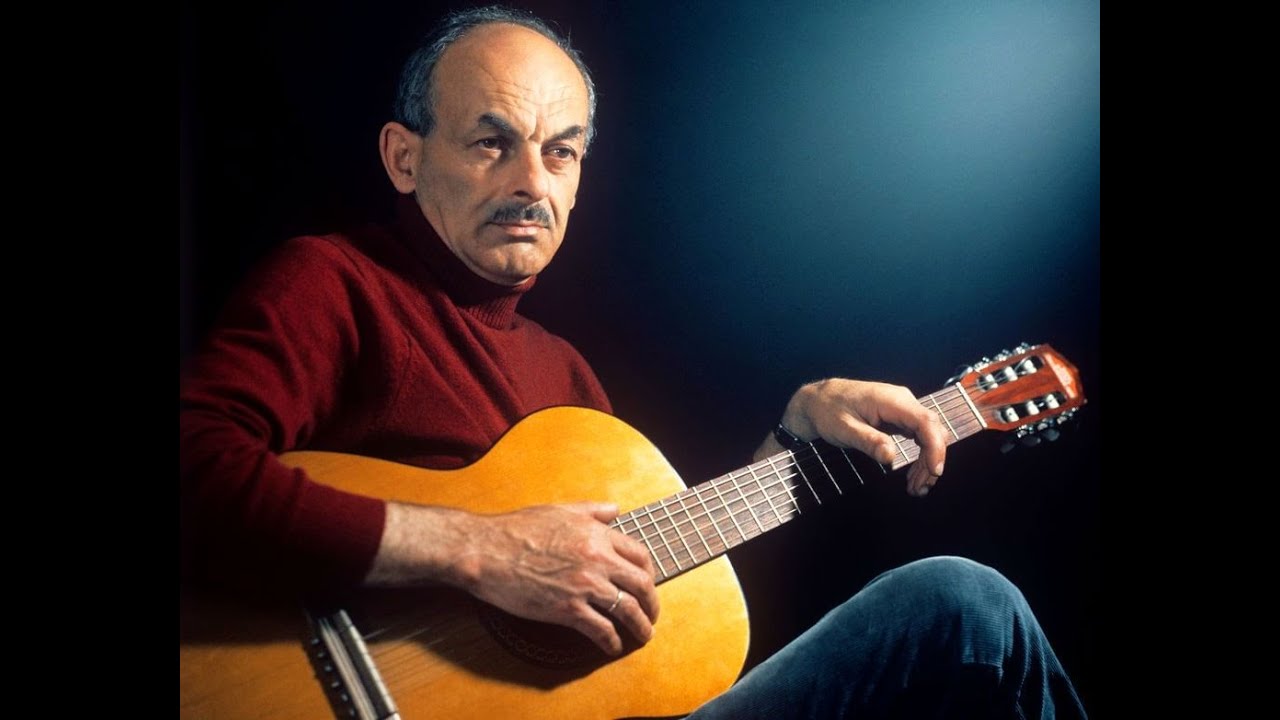 По вертикали
1. Персонаж сказки Алексея Толстого, продавший «Азбуку», чтобы купить билет в кукольный театр.
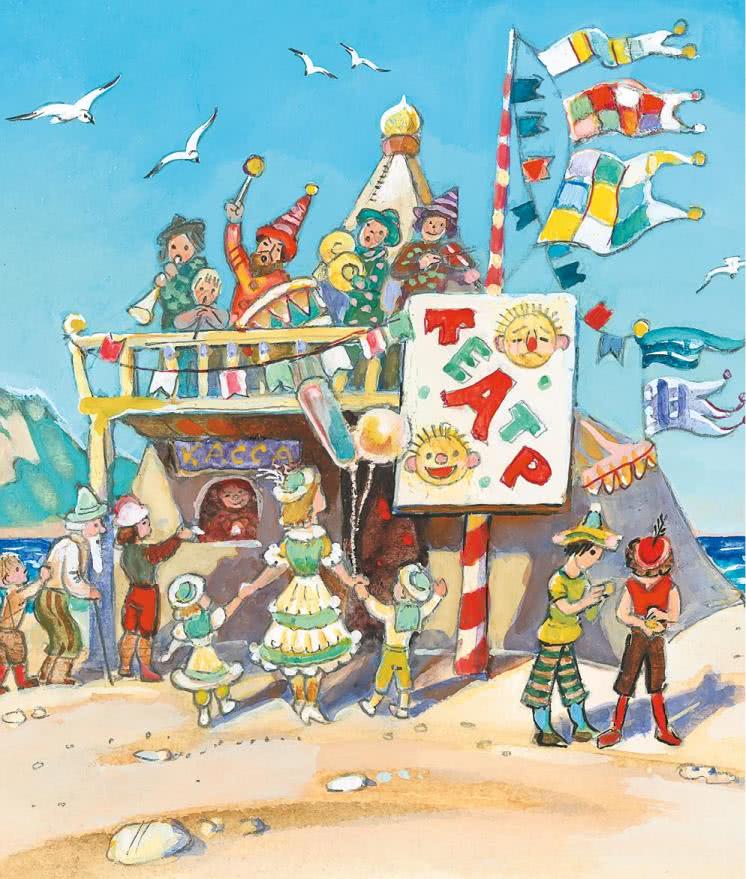 1. Буратино
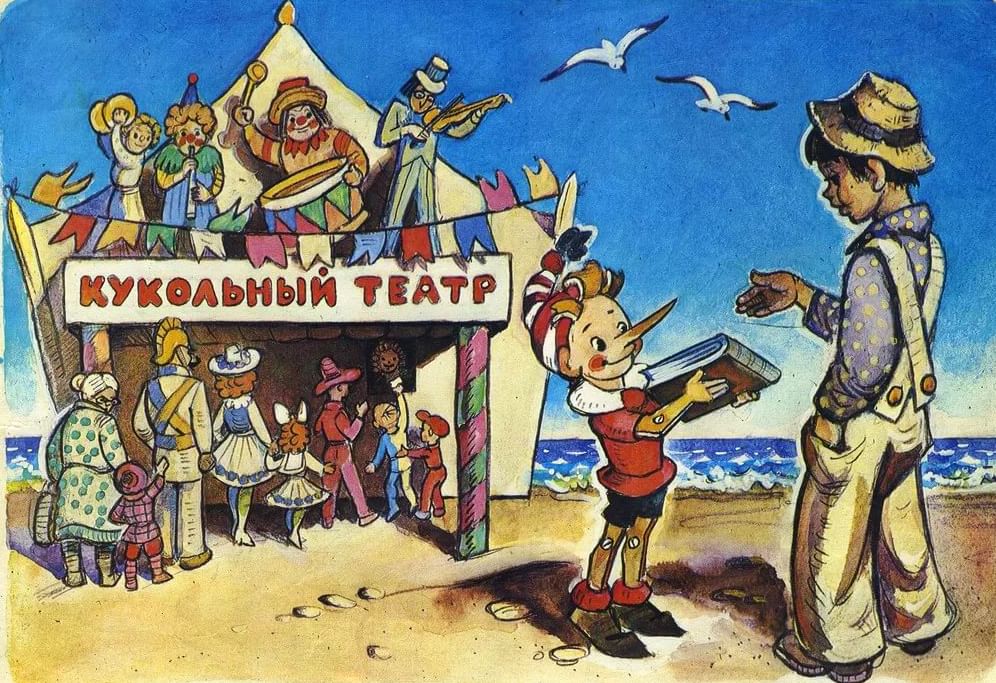 2. «Опять …», картина советского художника Федора Решетникова.
2. Двойка
Кстати, в другой картине  Федора Решетникова «Переэкзаменов-ка» в левом углу видна репродукция картины «Опять двойка»
3. Ведомость об успеваемости у школьников.
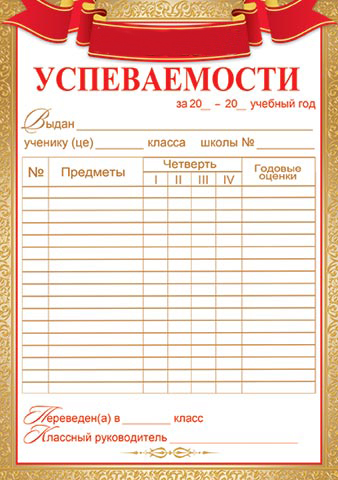 3. Табель
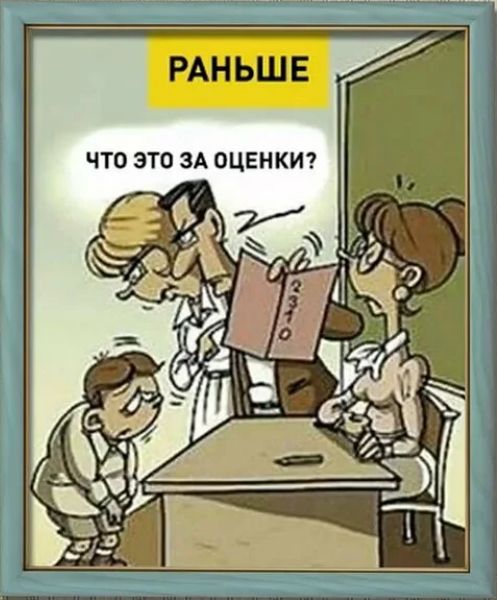 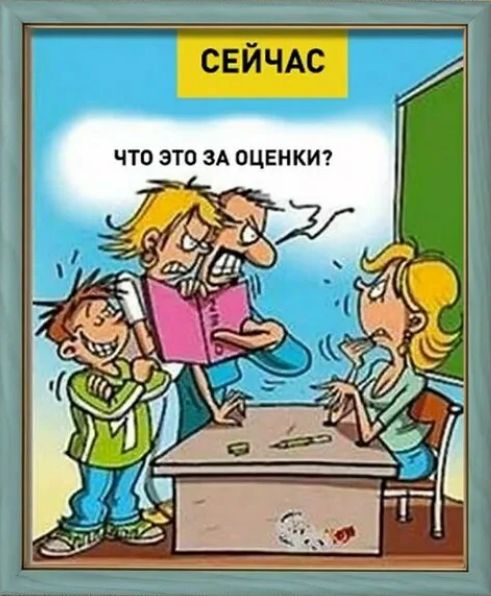 4. Русский князь, при котором в X веке в Киевской Руси возникла первая государственная школа, в которой обучалось более 300 учеников.
4. Владимир
Владимир Святослович, великий князь киевский (978—1015), при котором произошло Крещение Руси.Известен под именами Владимир I, Владимир Святой, Владимир Великий, Красно Солнышко, Владимир Креститель (в церковной истории). Времена Владимира ознамено-ваны началом распространения грамотности в Киевской Руси — что связано с Крещением. Как и многие другие реформы, проводилась она насильственно.
7. Учительница русского языка и литературы из Батума, которой посвятил несколько стихотворений Сергей Есенин.
7. Шагане
8. Русский поэт, самый известный выпускник Царскосельского лицея.
8. Пушкин
Этот памятник один из наиболее известных памятников Пушкину.В народе его еще называют «Бронзовый мечтатель», он находится в Лицейском саду Царского села.
Открытие состоялось 15 октября 1900 года.
Событие это не получило широкого отклика в печати: только в двух журналах появились сообщения.
11. Птица, которую ловили в школе в фильме «Доживем до понедельника».
11. Ворона
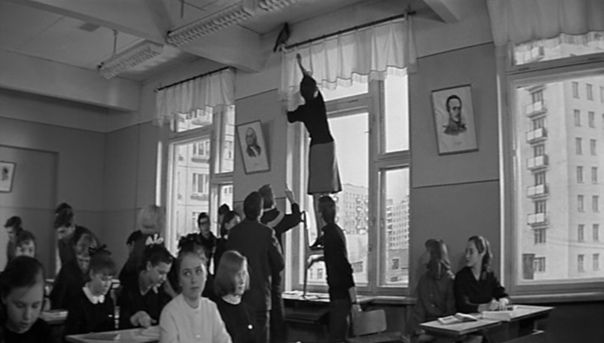 12. Фигурная линейка для уроков черчения.
12. Лекало

Лекало – это  фигурная линейка для вычерчивания кривых линий, или – чертежное лекало.
16. Итоговая форма оценки знаний в школе.
16. Экзамен
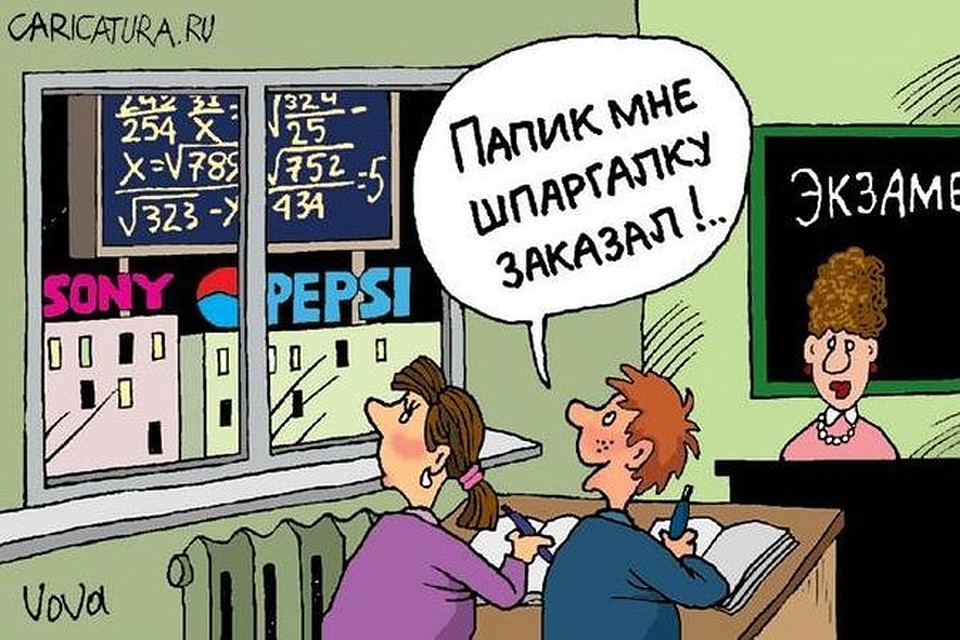 17. Русский писатель, создал собственную «Азбуку» и серию из четырех «Русских книг для чтения», одобренных Министерством народного просвещения в качестве пособий для начальных учебных заведений.
17. Азбука
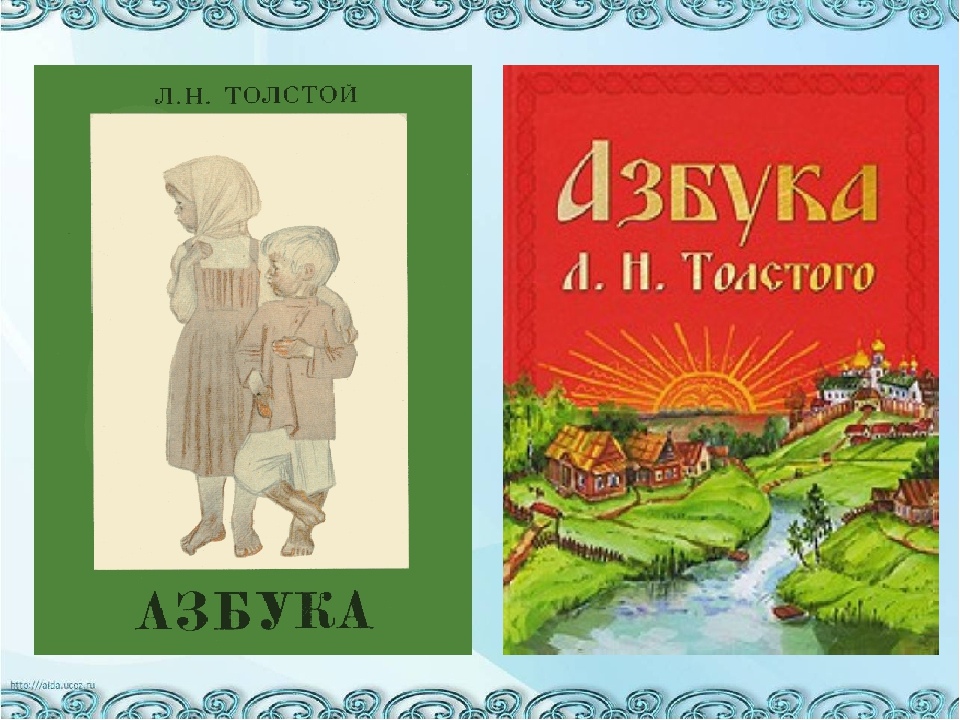 20. Русский баснописец, одно время работал в качестве личного секретаря князя С. Ф. Голицына и учителя русского языка и словесности у его детей.
20. Крылов
Иван Андреевич Крылов  (1769-1844), — русский публицист, баснописец, поэт, издатель сатирико-просветительских журналов. Более всего известен как автор 236 басен, собранных в девять прижизненных сборников (выходили с 1809 по 1843 г.).
21. Советский певец, актер, дирижер, руководитель оркестра и конферансье, был отчислен из Одесского коммерческого училища за то, что измазал мелом и чернилами костюм преподавателя Закона Божьего.
21. Утесов
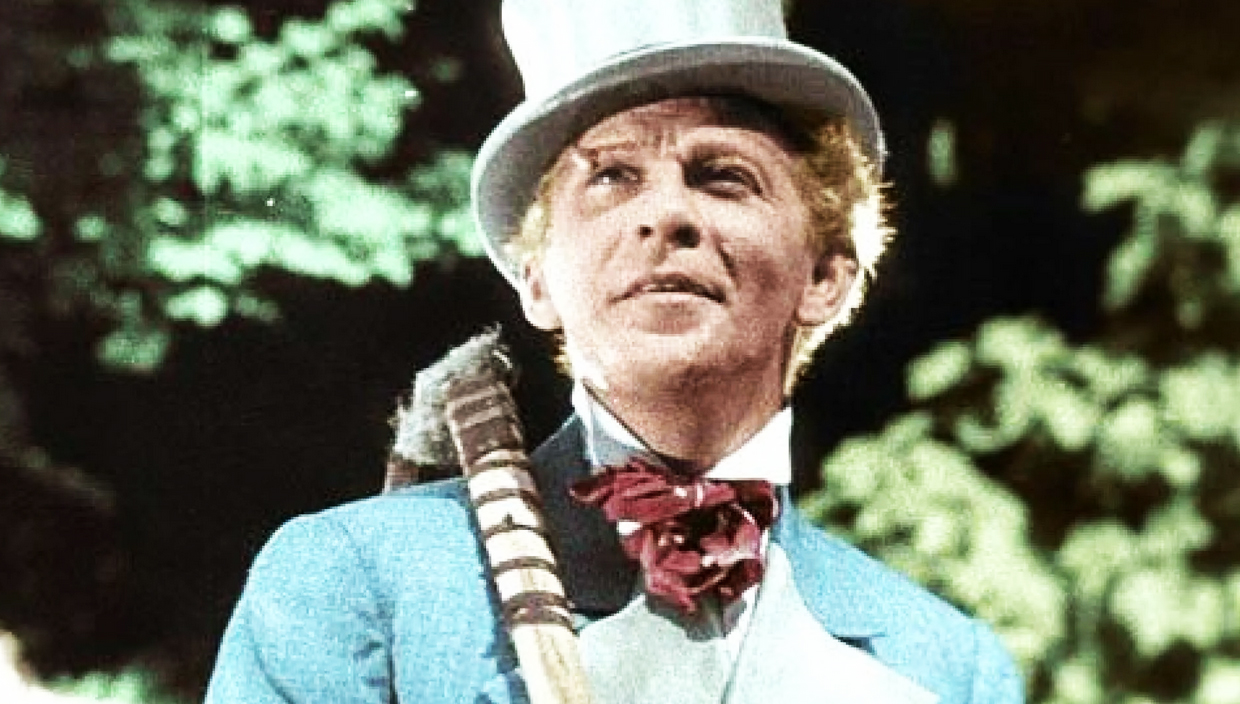 24. Месяц года, в первый день которого в России отмечается День знаний.
24. Сентябрь
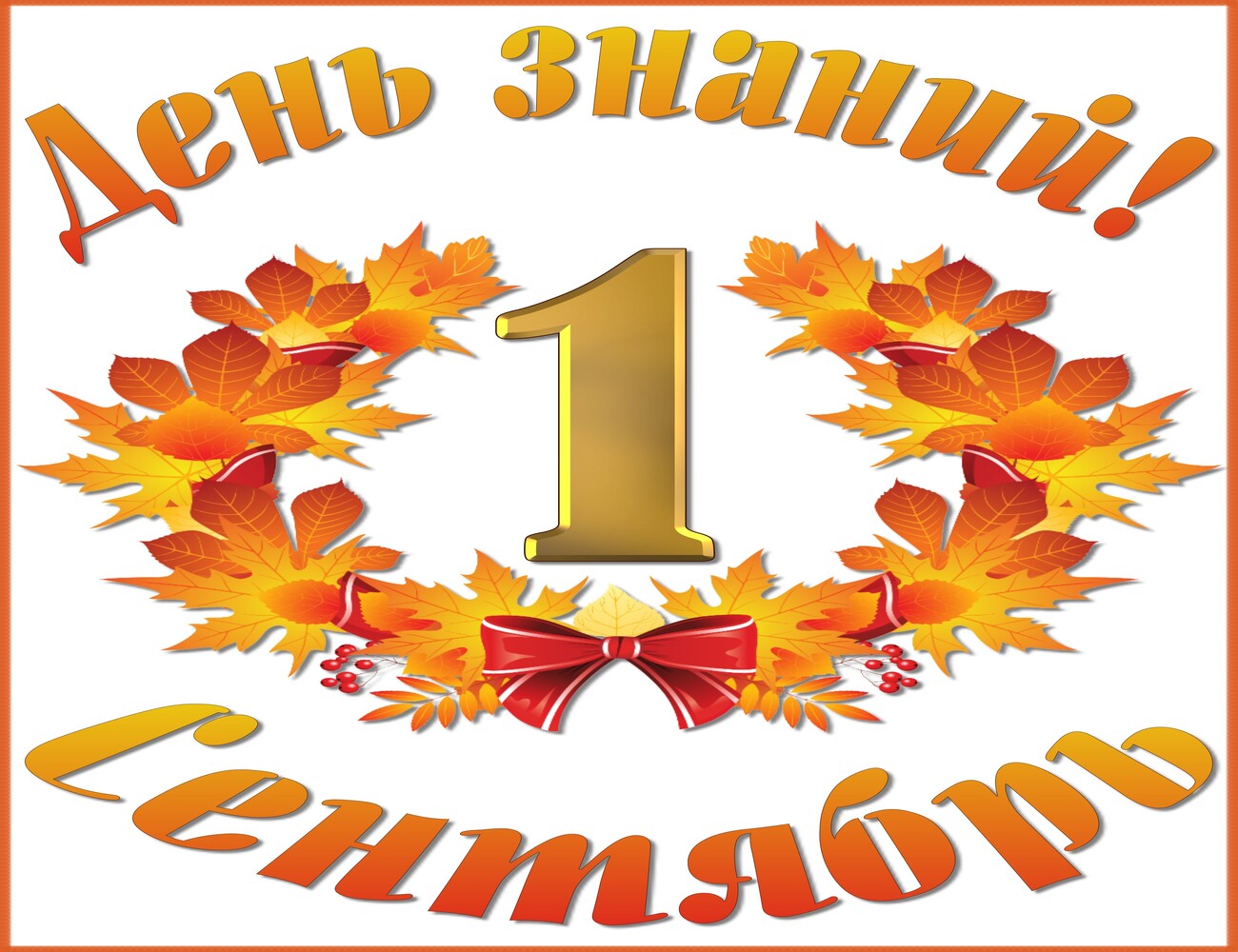 25. Поэт-песенник, автор слов песни «Учителей любимые глаза».
25. Резник
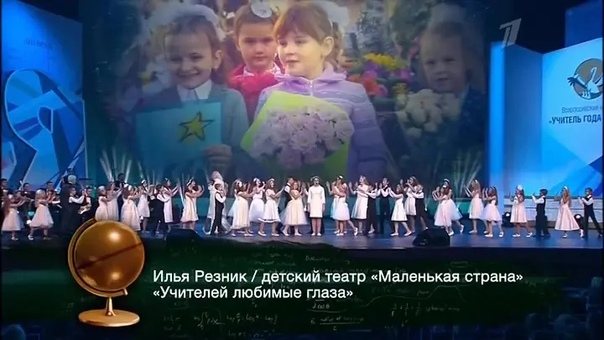 26. Город в России, где находится Педагогический государственный университет, в 2009 году указом президента включенный в Государственный свод особо ценных объектов культурного наследия народов Российской Федерации.
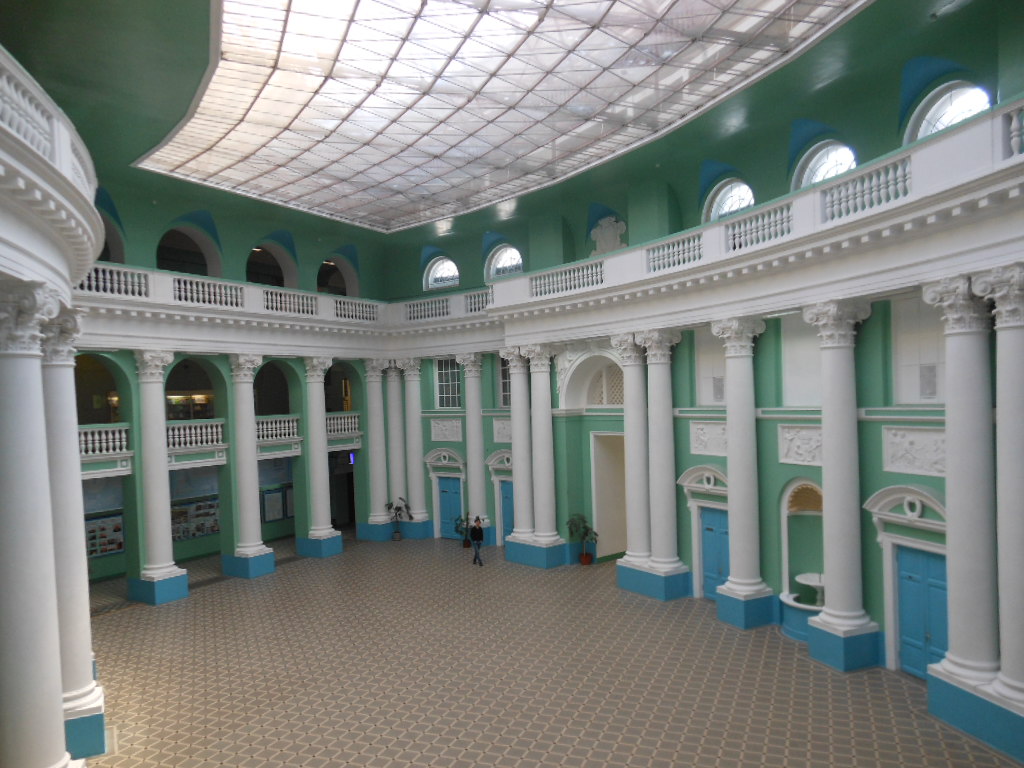 26. Москва
Московский педагоги-ческий государственный университет — высшее учебное заведение в Москве, включающее 11 институтов, 4 факультета и 5 филиалов. 
История Московского педагогического государственного университета начинается с 1872 года, когда были основаны Московские высшие женские курсы, существовавшие до 1918 года.
27. Писательница, редактор и сценарист, по мотивам её рассказа «День без вранья» был снят фильм «Урок литературы».
27. Токарева
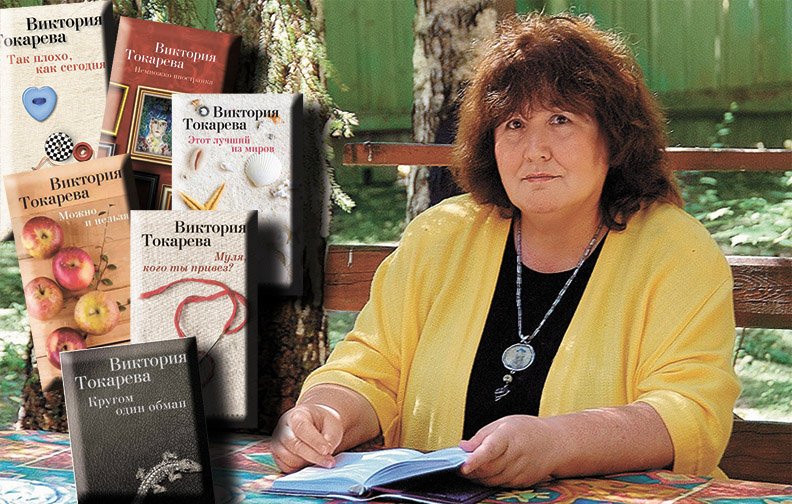 31. Один из уроков у первоклассников.
31. Чтение
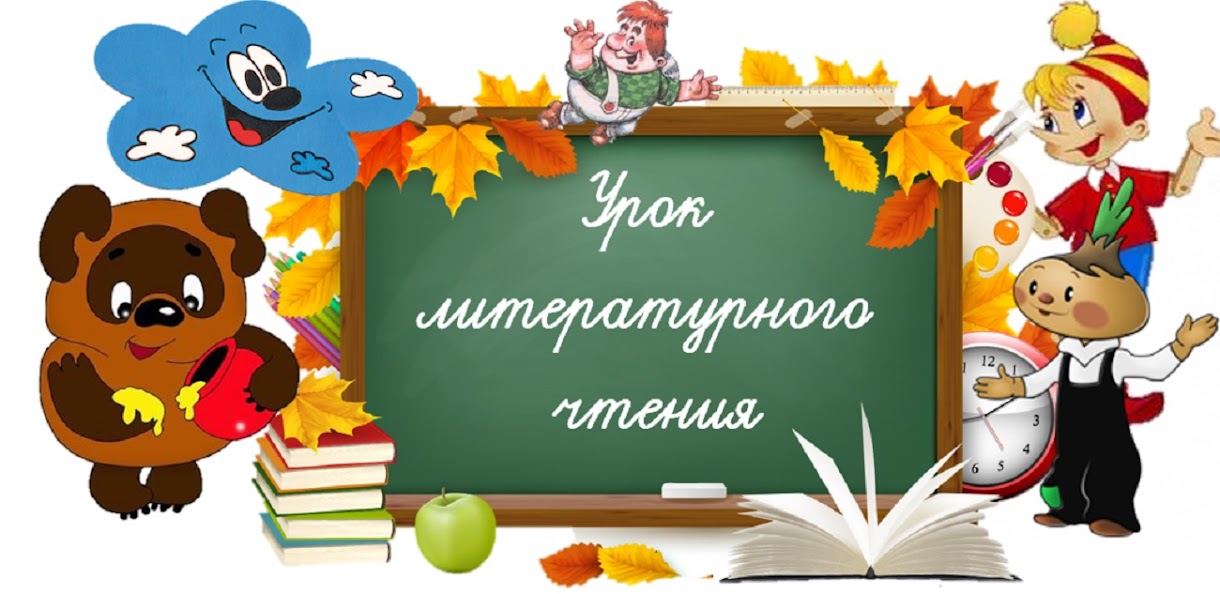 32. Предмет, который наряду с математикой преподавал в сельской школе в Джамбульской области Александр Солженицын после освобождения из лагеря.
32. Физика
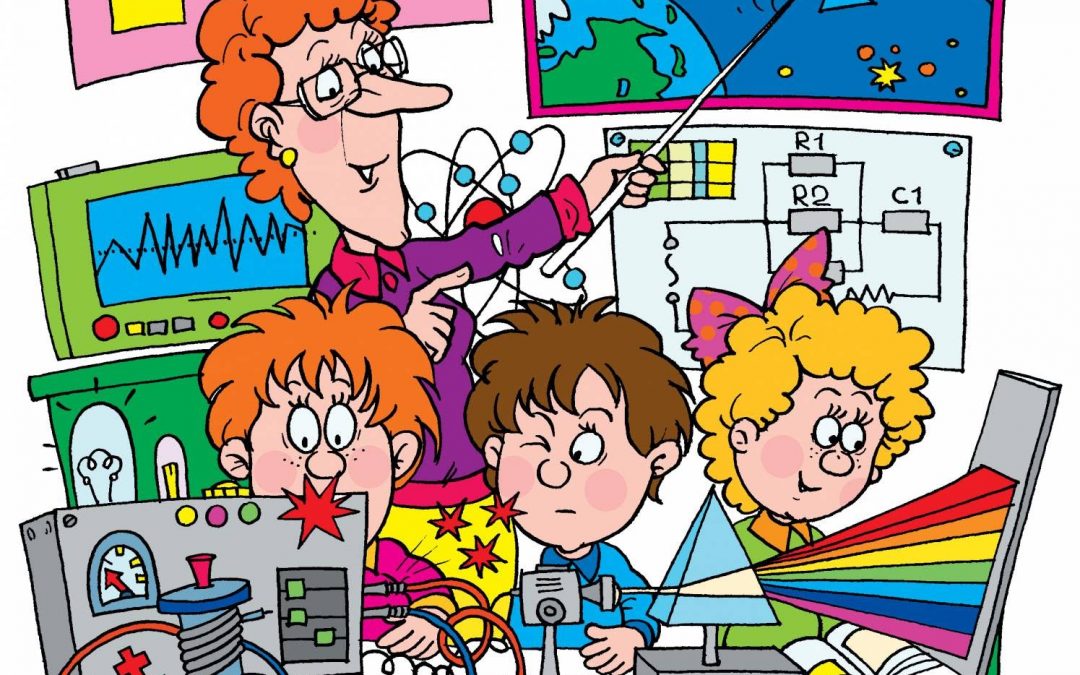 Спасибо за игру!